Stephanie Mathews

Environmental Microbiology 

Department of Biological Sciences
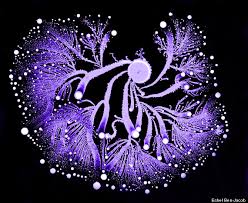 https://www.youtube.com/watch?v=plVk4NVIUh8
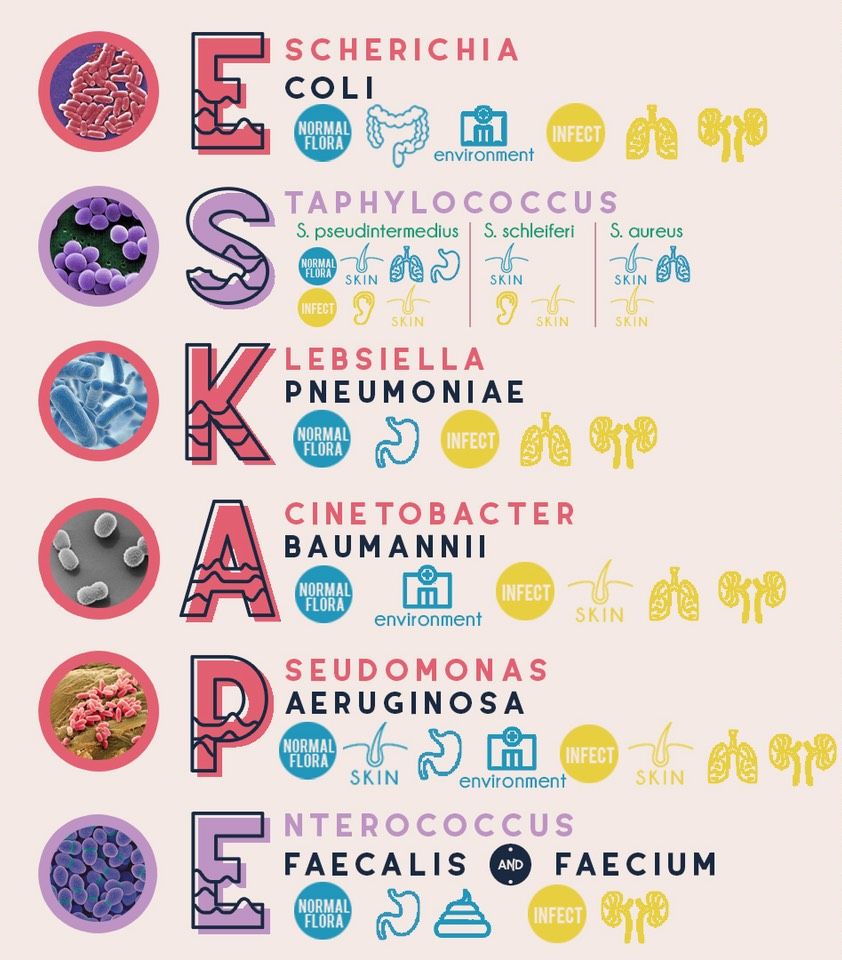 Nearly 2 million Americans per year develop hospital-acquired infections (HAIs), resulting in 99,000 deaths – the vast majority of which are due to antibacterial-resistant pathogens.
Research Questions
What environment may contain antibiotic producing bacteria?

Can we isolate antibiotic producing bacteria that can inhibit growth of hard-to-treat pathogens?
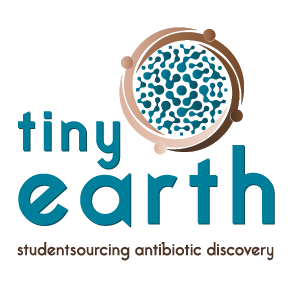 Methods
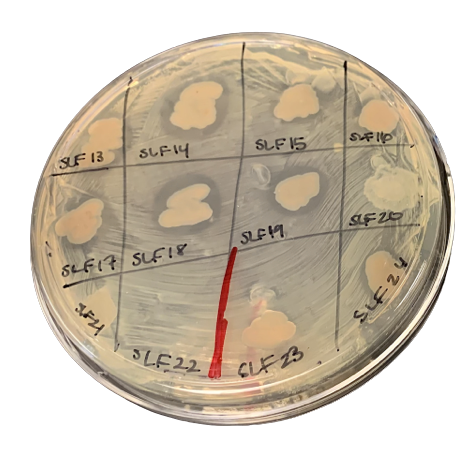 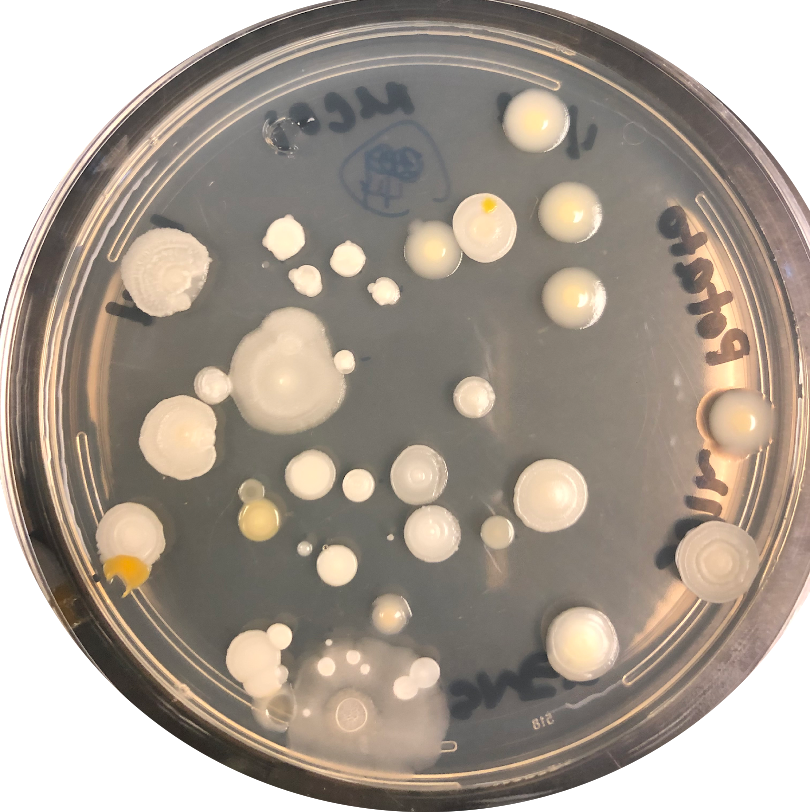 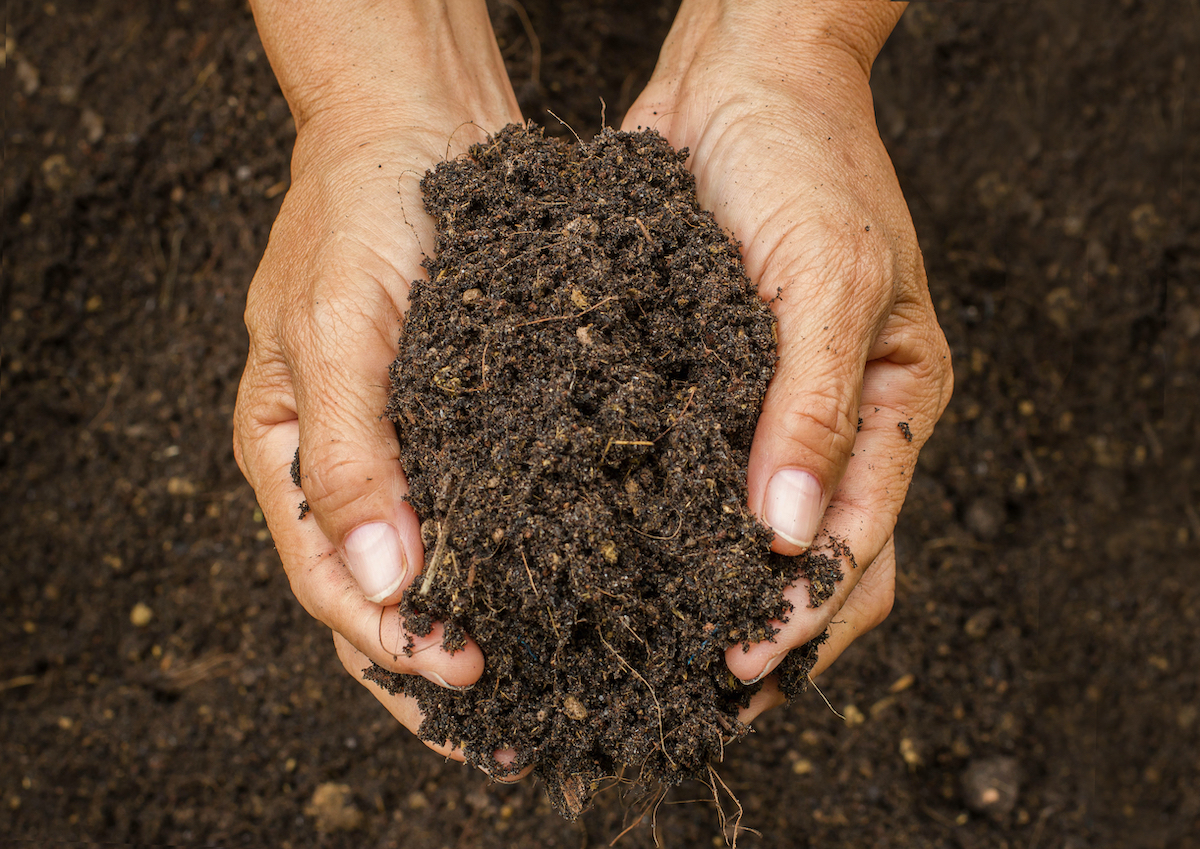 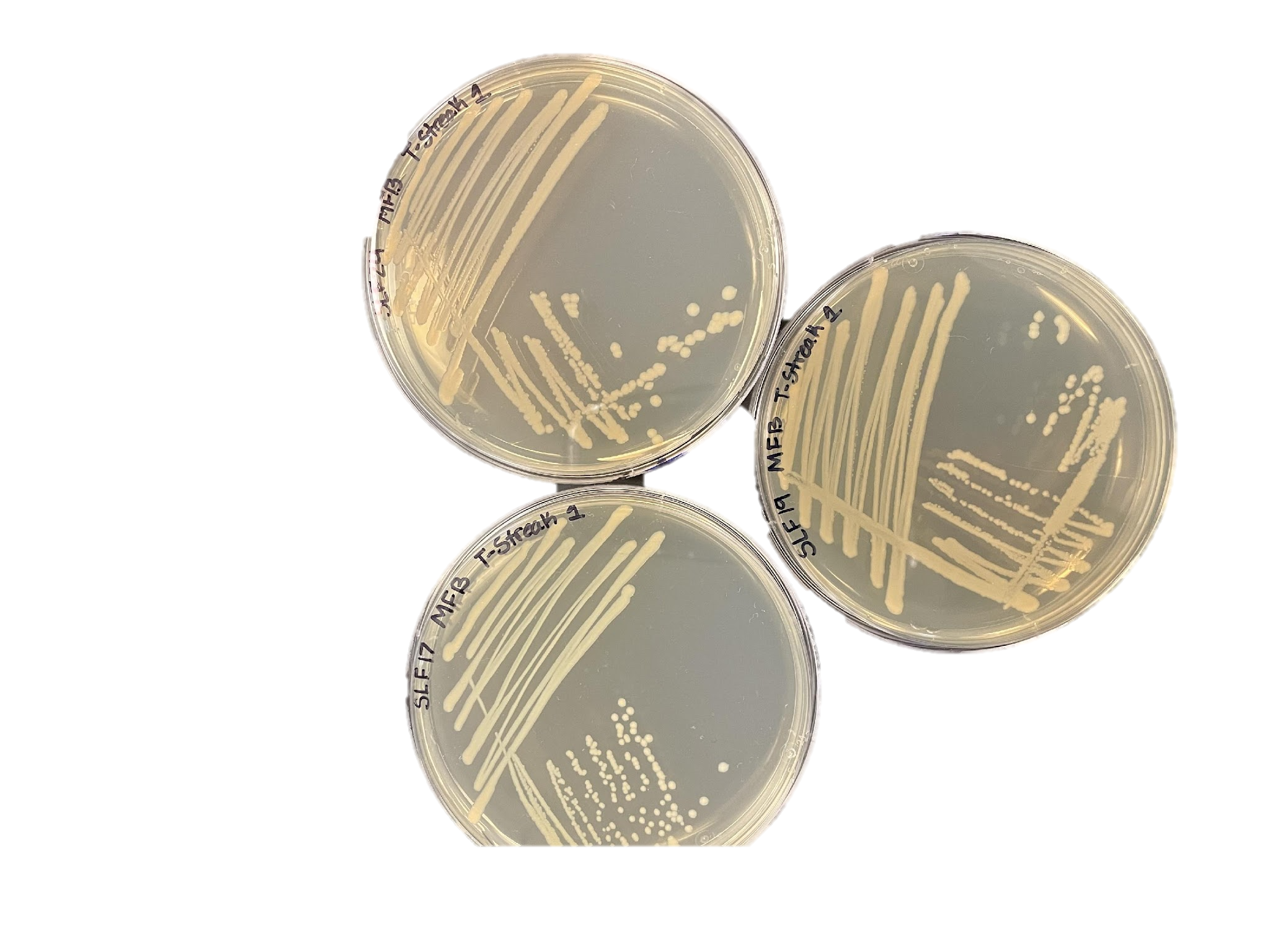 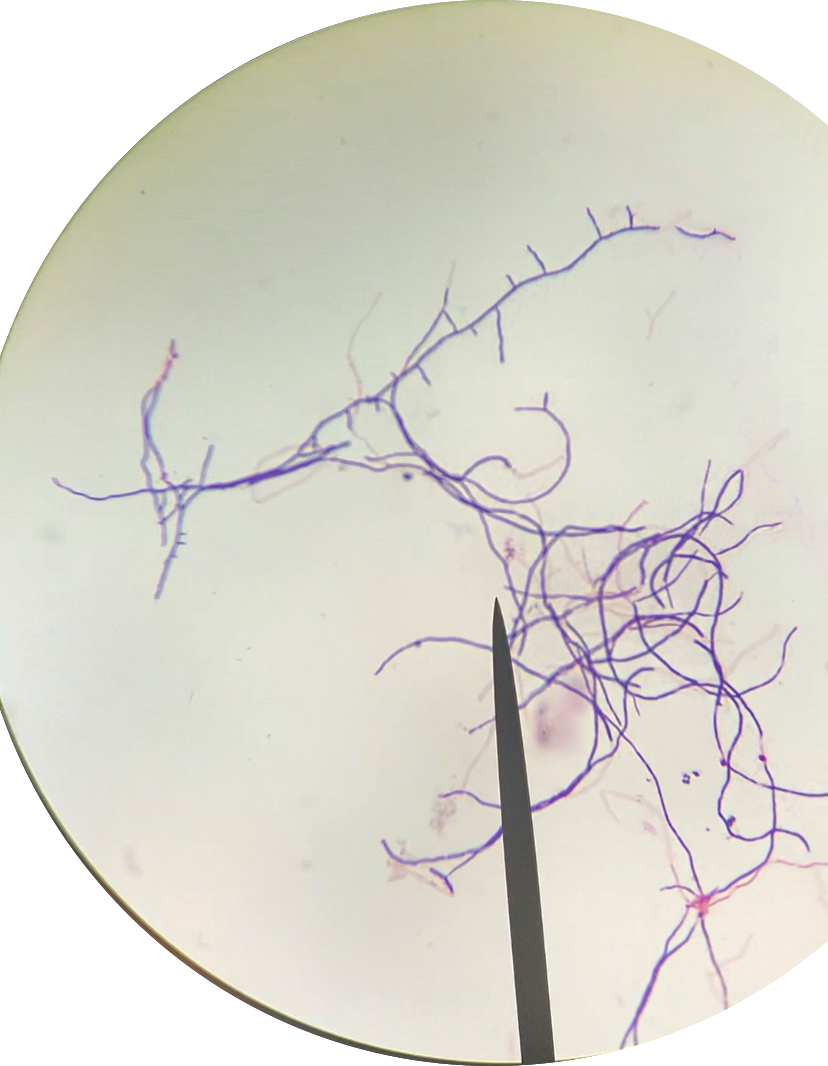 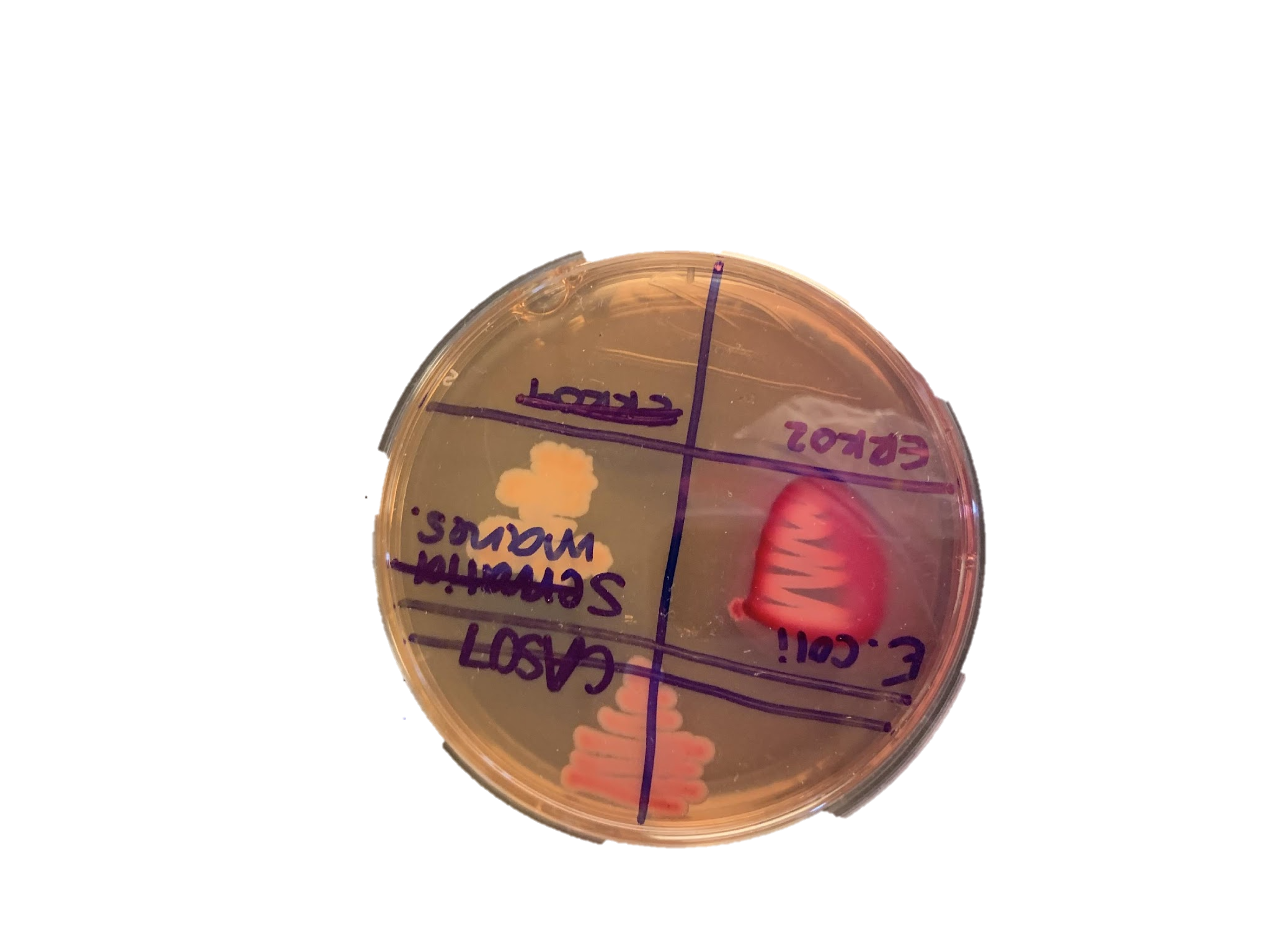 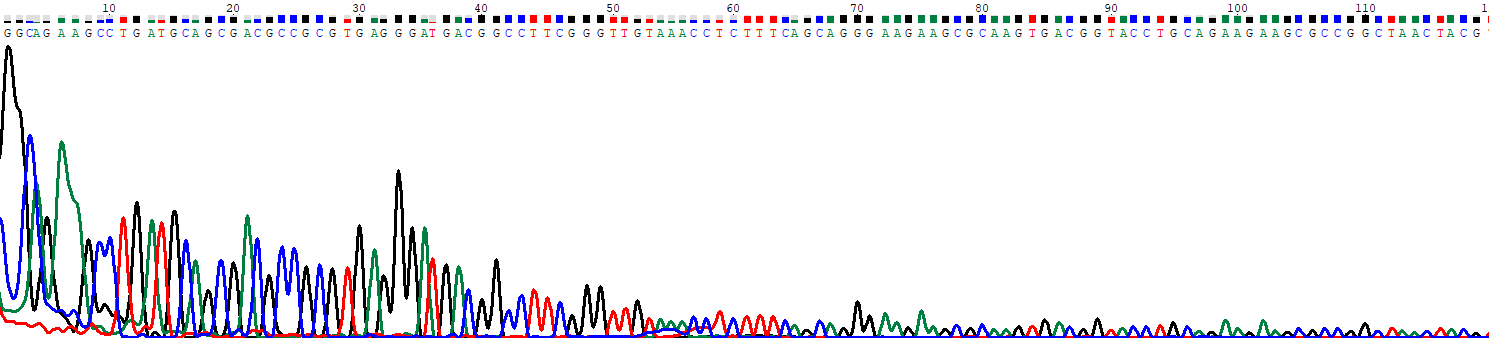 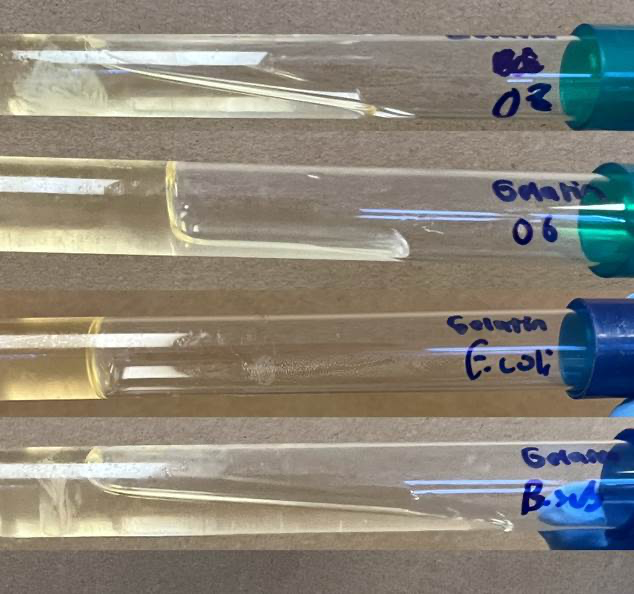 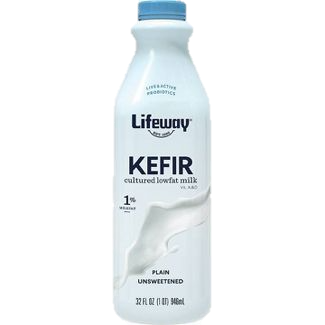 Antibiotic Producing Bacteria from KefirAnna Braaten
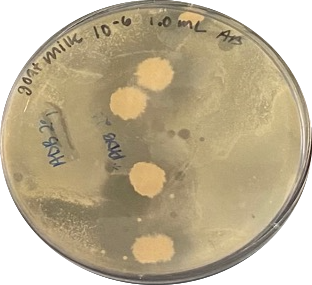 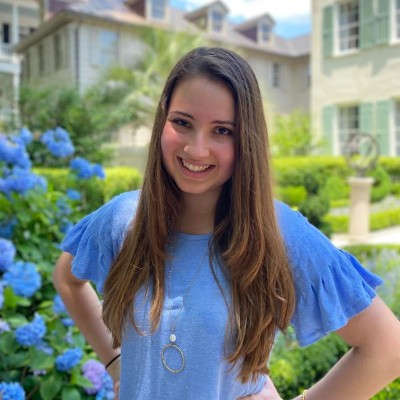 Antibiotic Producing Bacteria from AntsLeeann Stearns
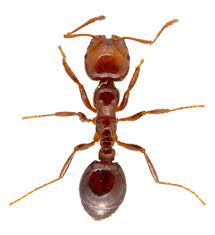 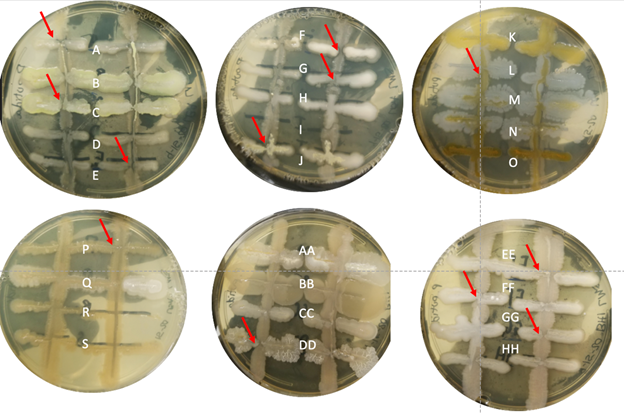 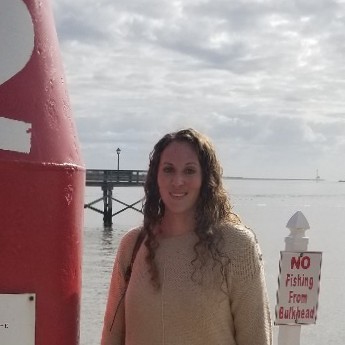 Antibiotic Producing Bacteria from WastewaterThomas Rush
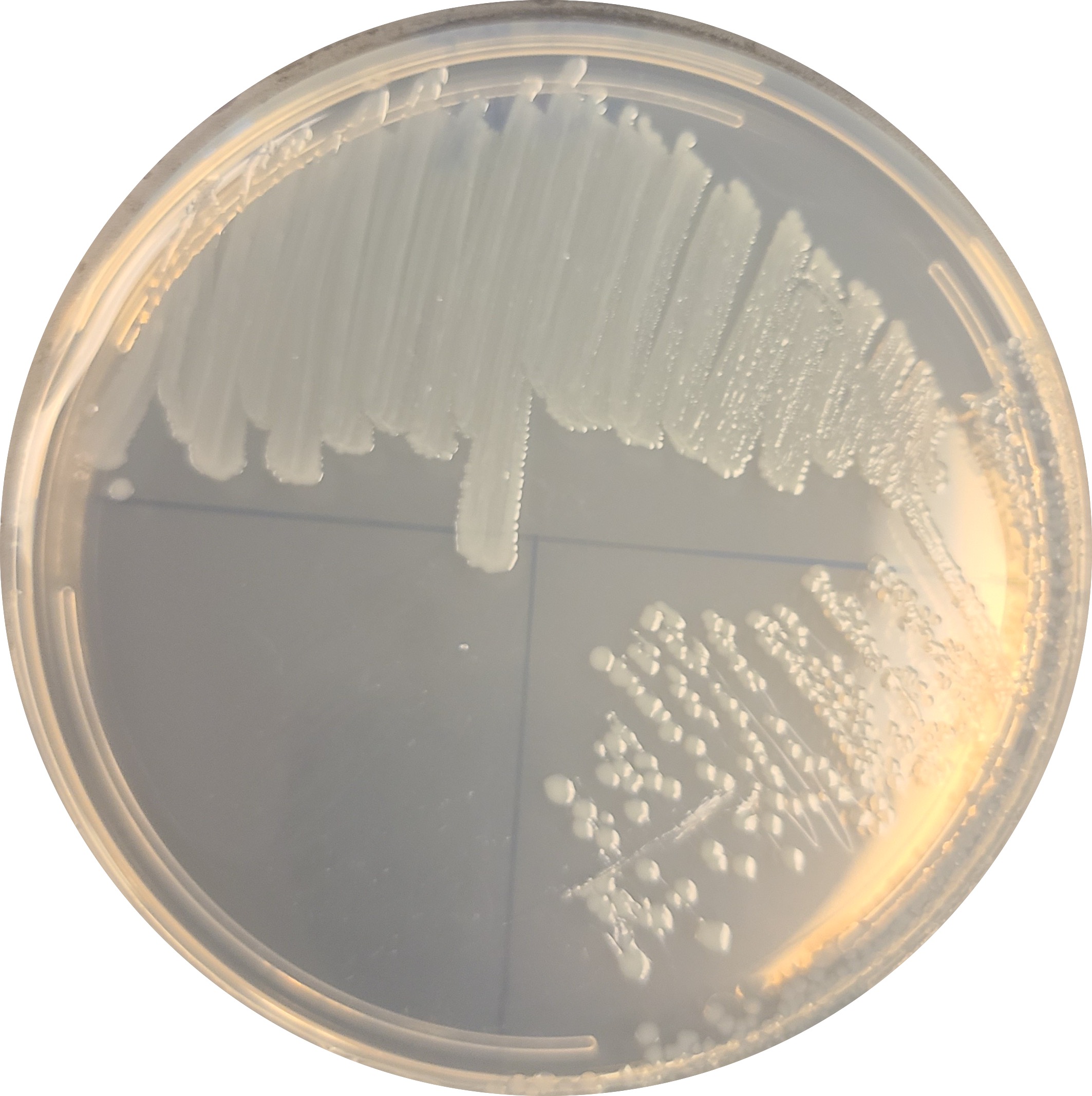 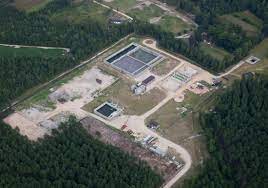 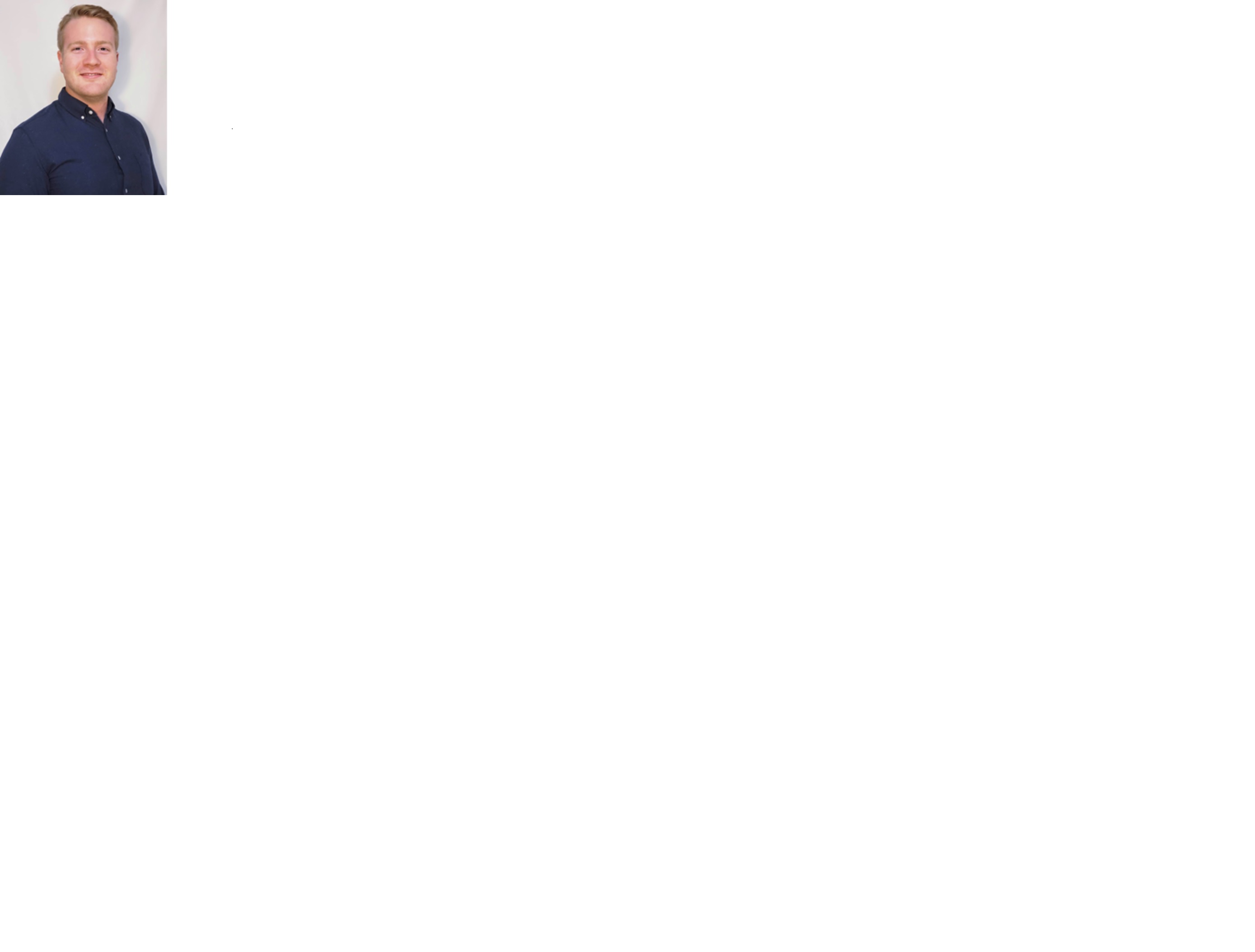 Antibiotic Producing Bacteria from SoilBiology 275 and 334 course labs
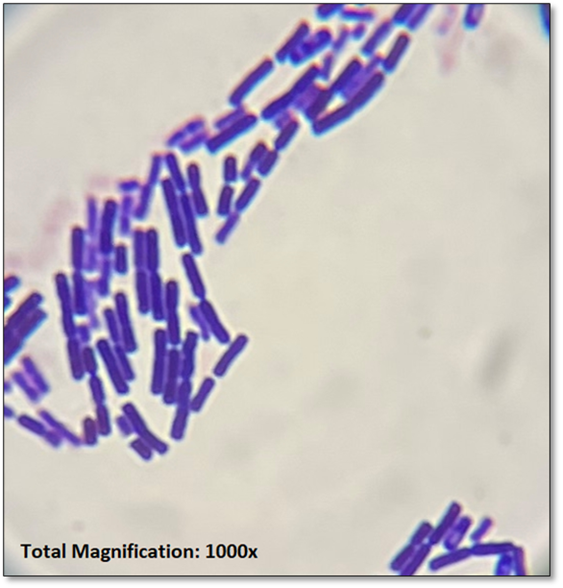 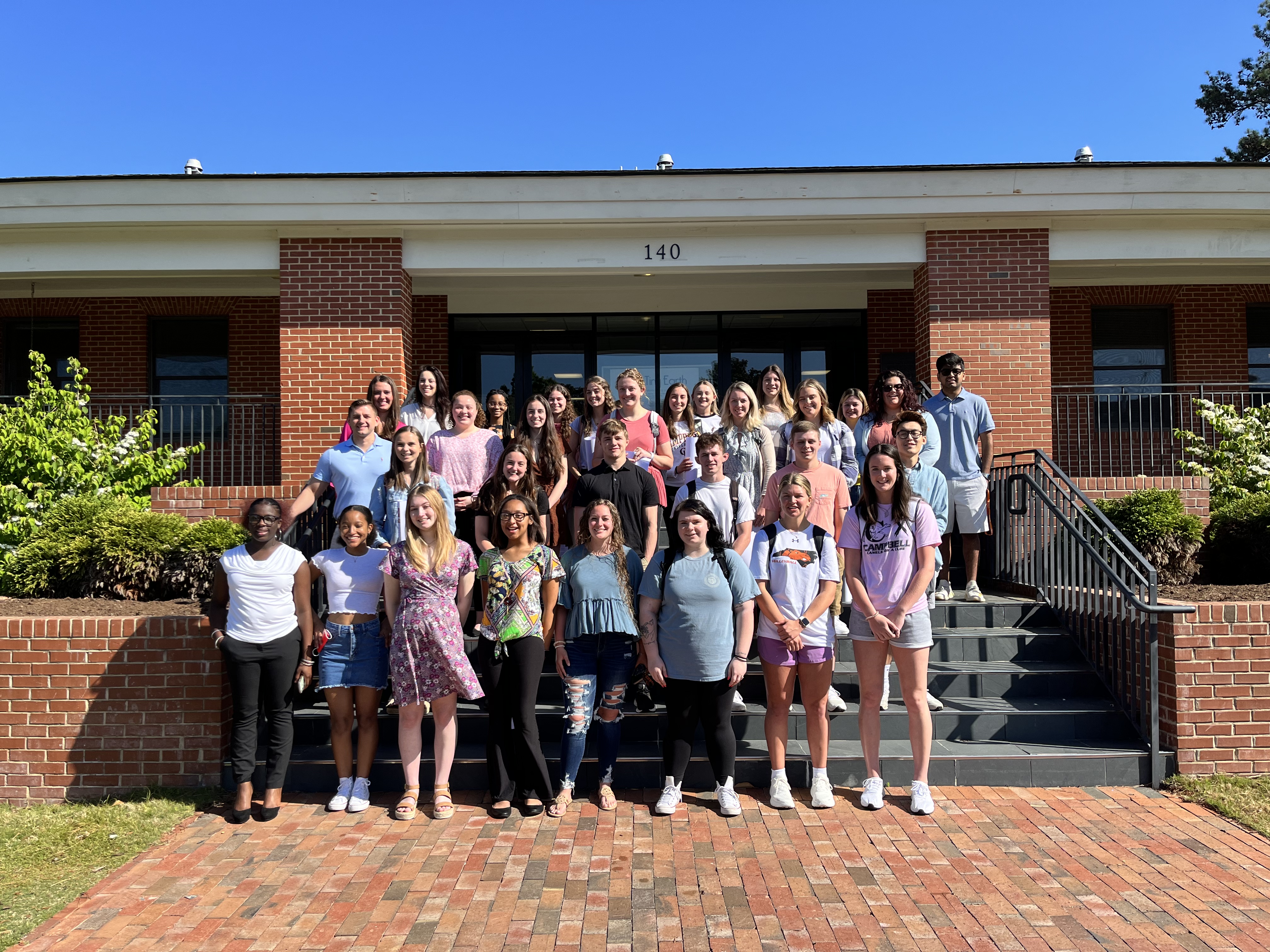 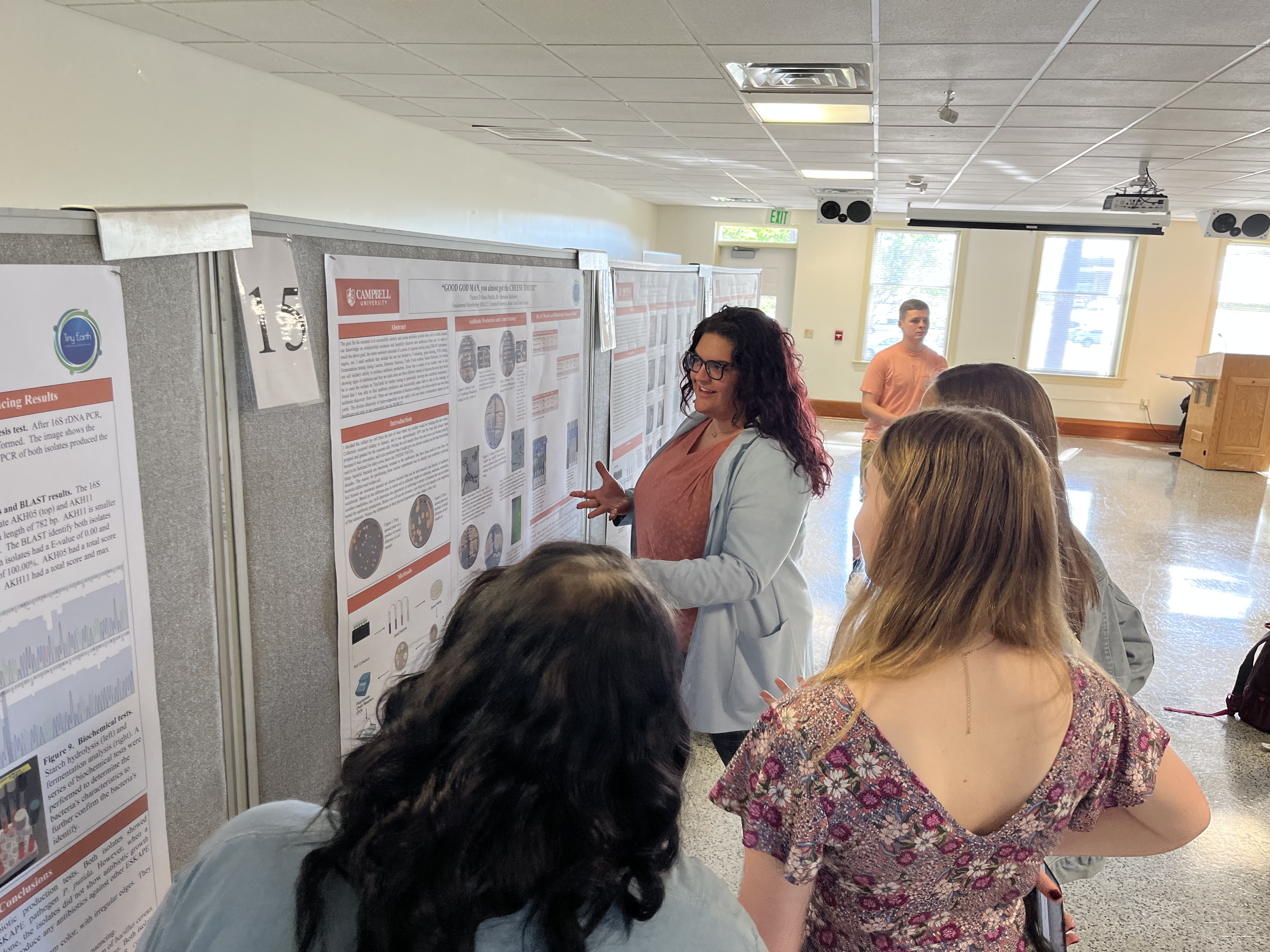 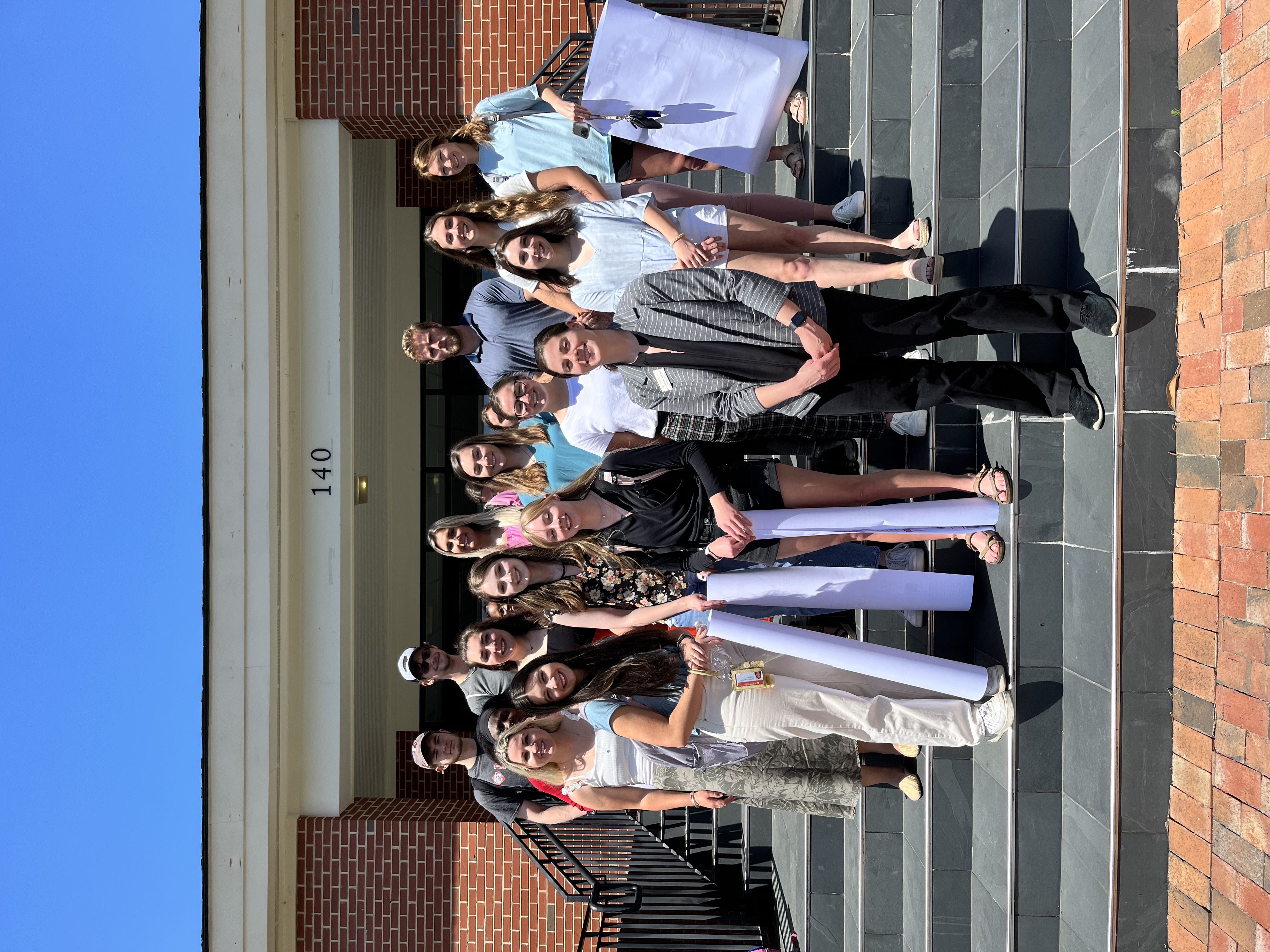 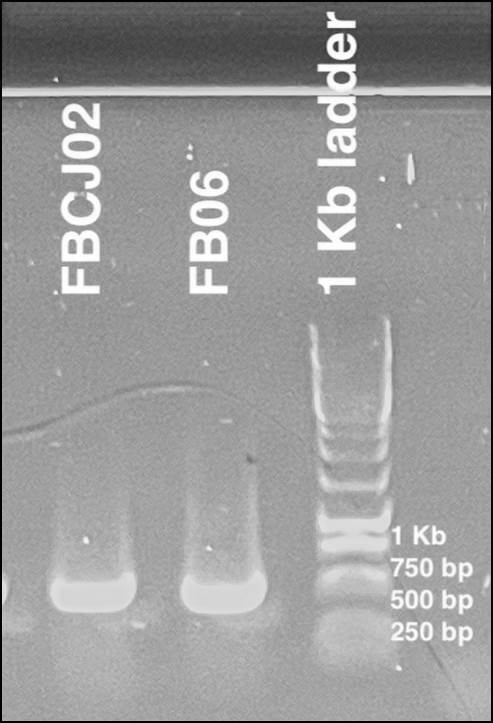 FB-CJ02: Bacillus cereus
Additional Research Questions
Is there diversity of heterotrophic nitrifying bacteria?

What roles does stress play in Women’s Lacrosse Athlete wellness?
Isolation of Denitrifying BacteriaAllison Cannady
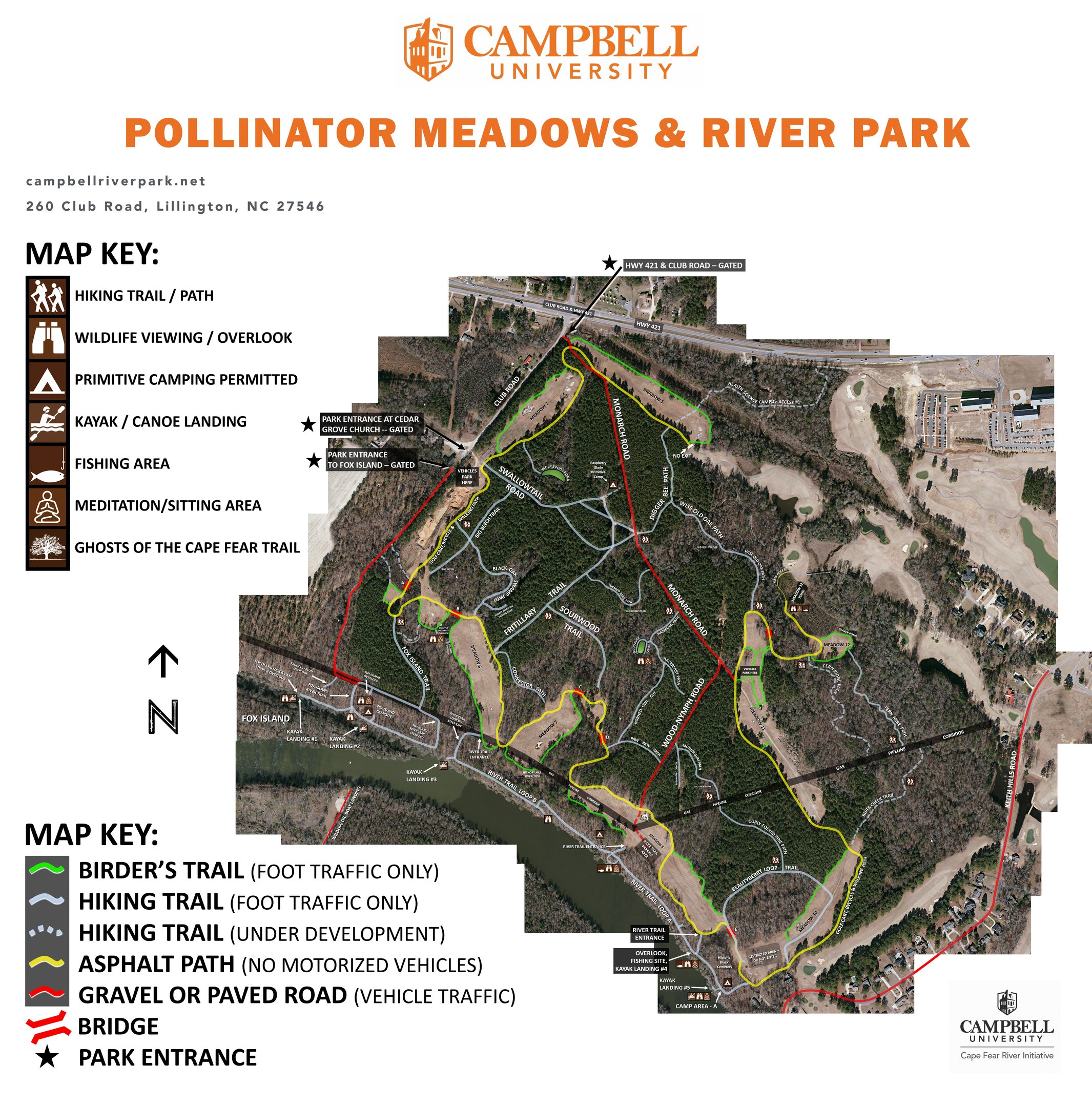 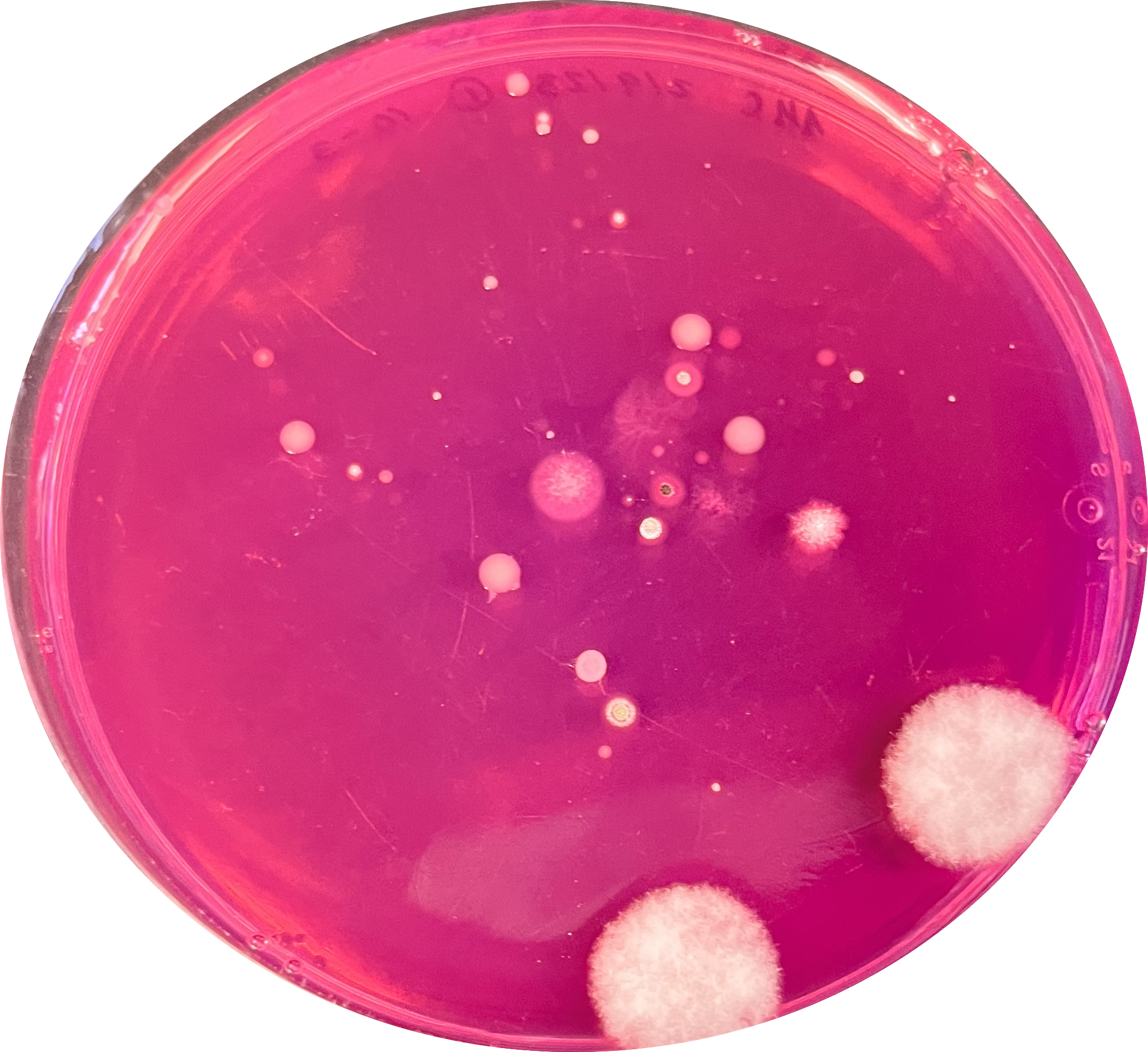 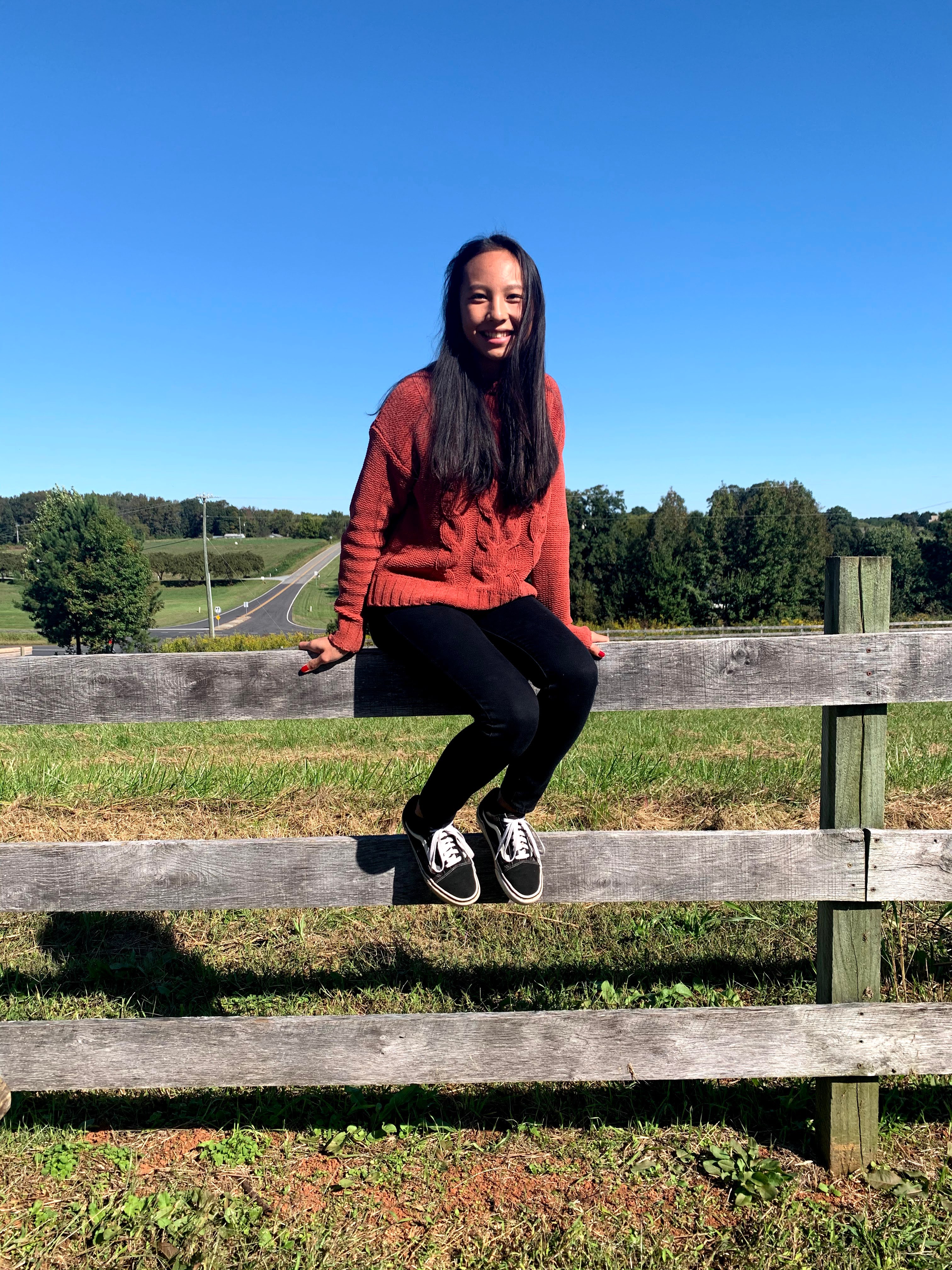 Cortisol and CRP analysis in CU athletesAustin Calhoun
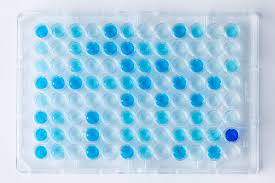 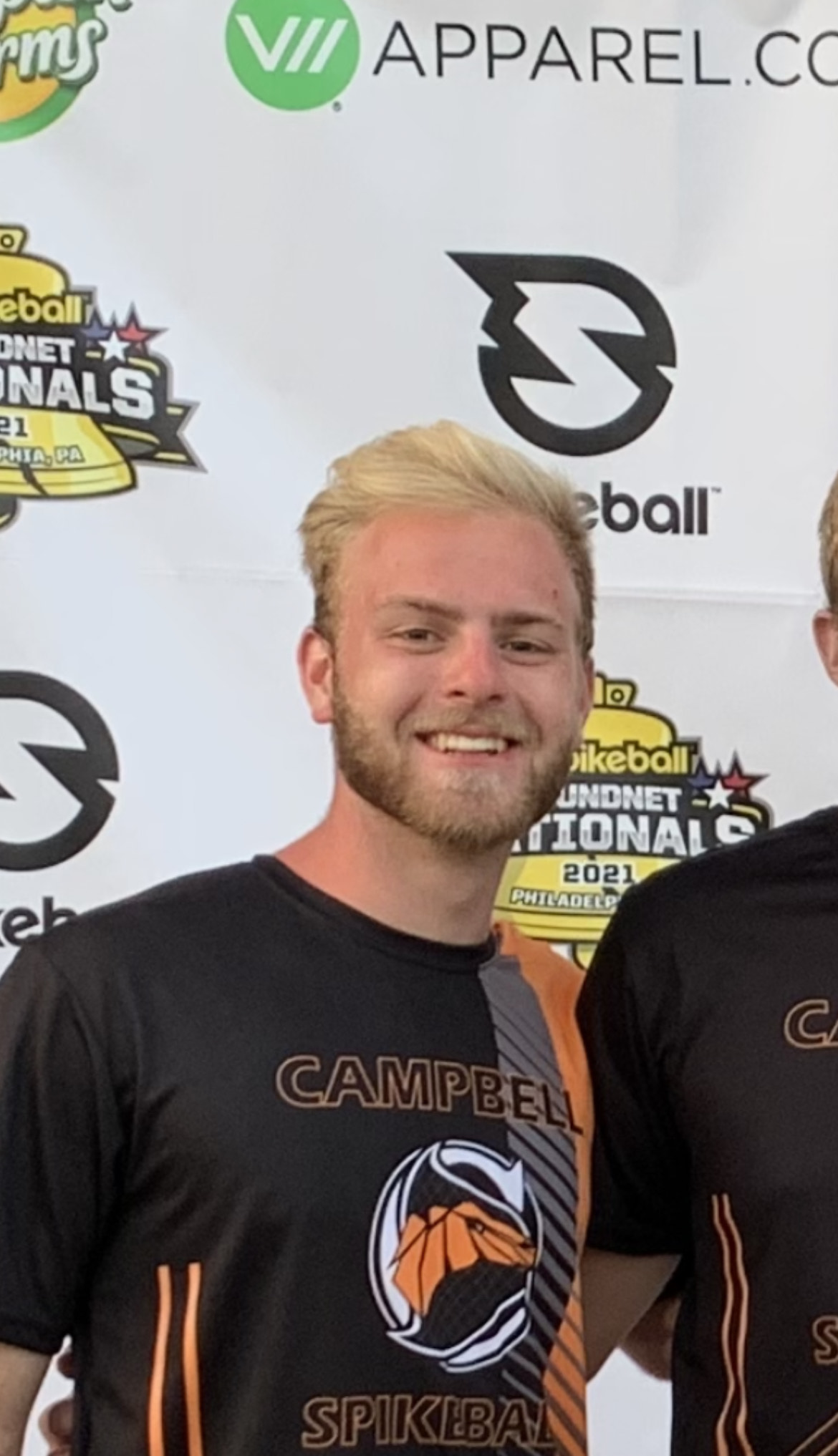 Clothing
PAST PROJECTSWhat role do microorganisms have on the world around us?
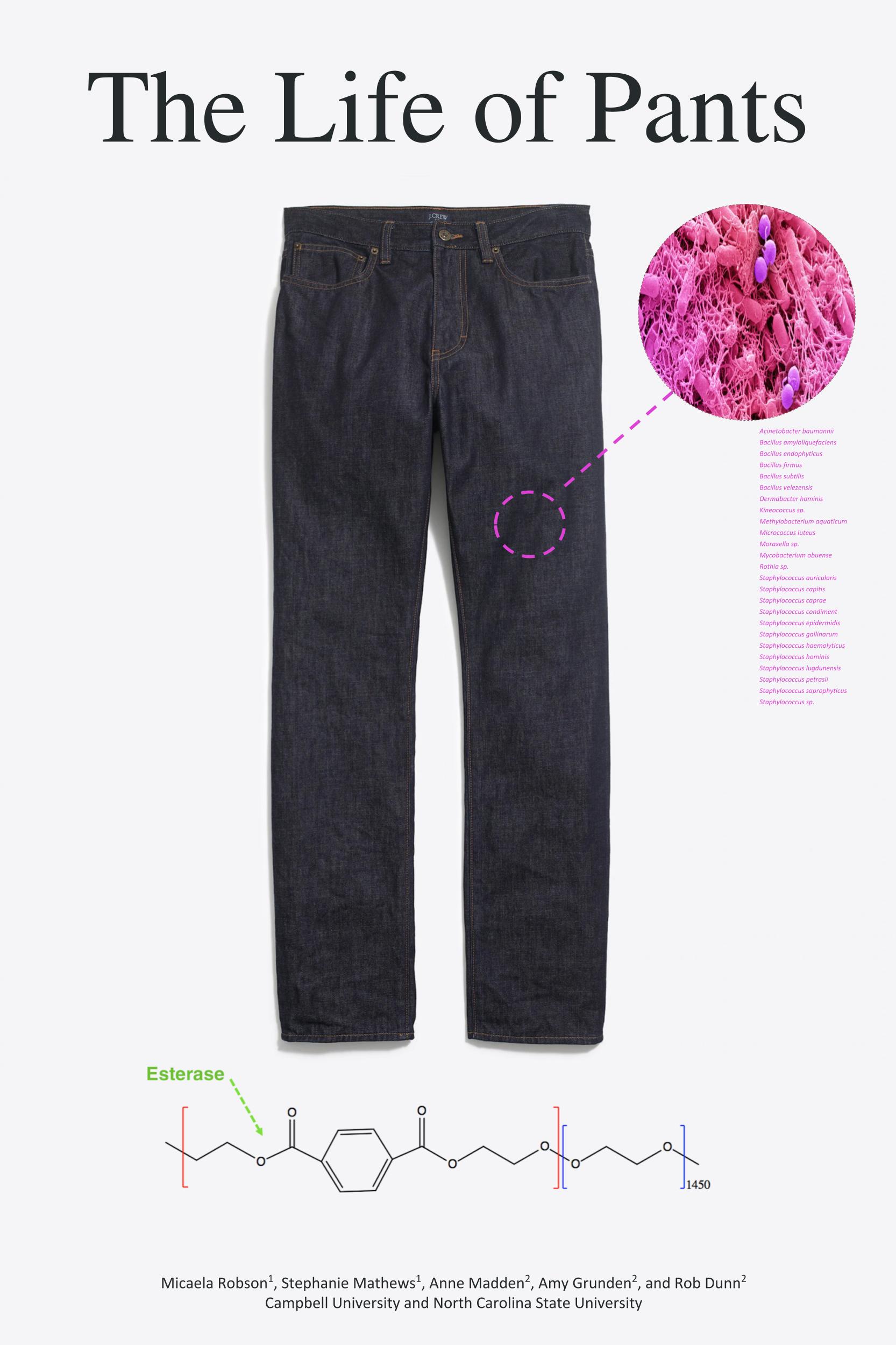 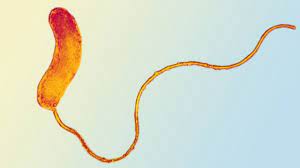 Sourdough
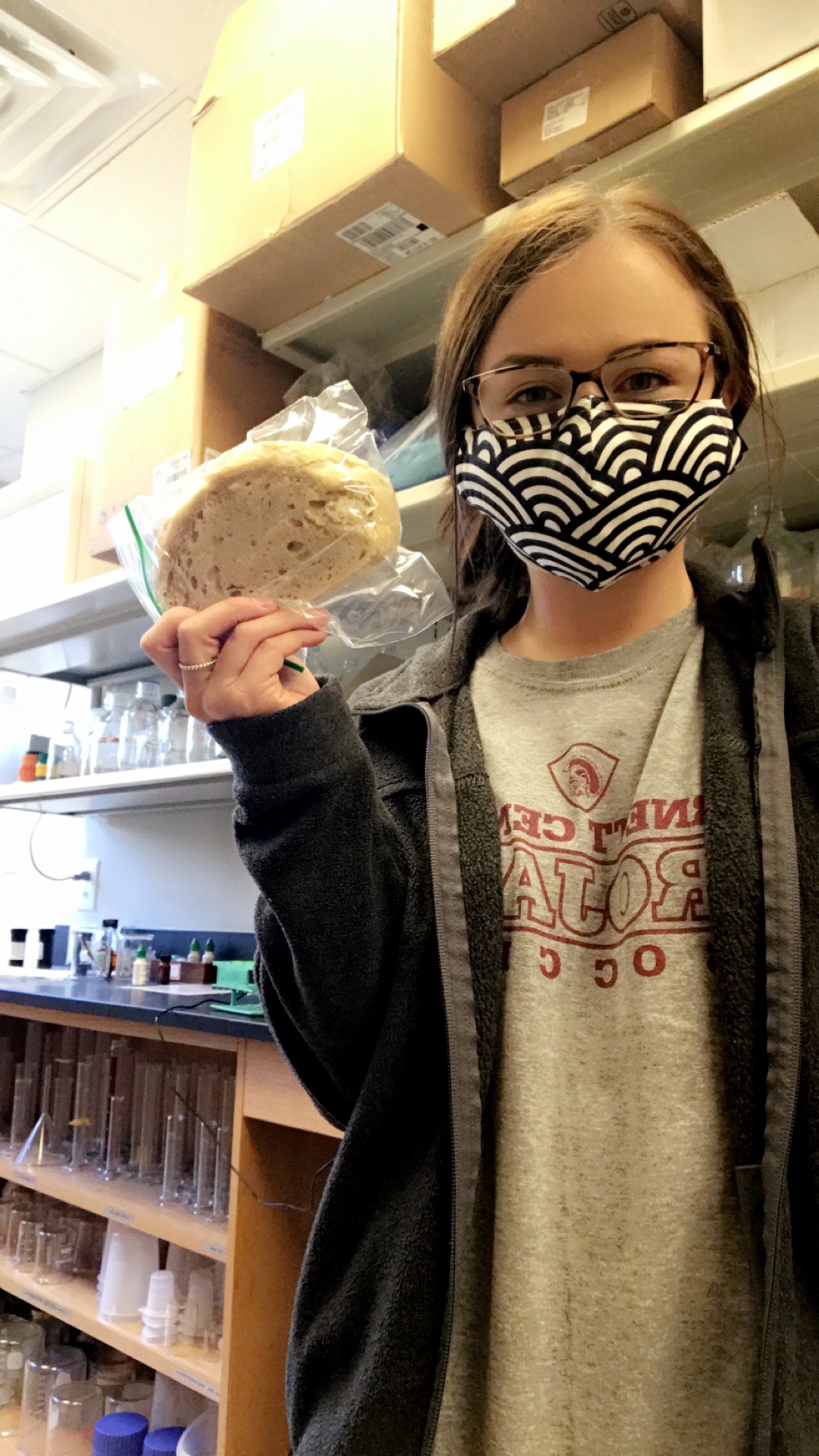 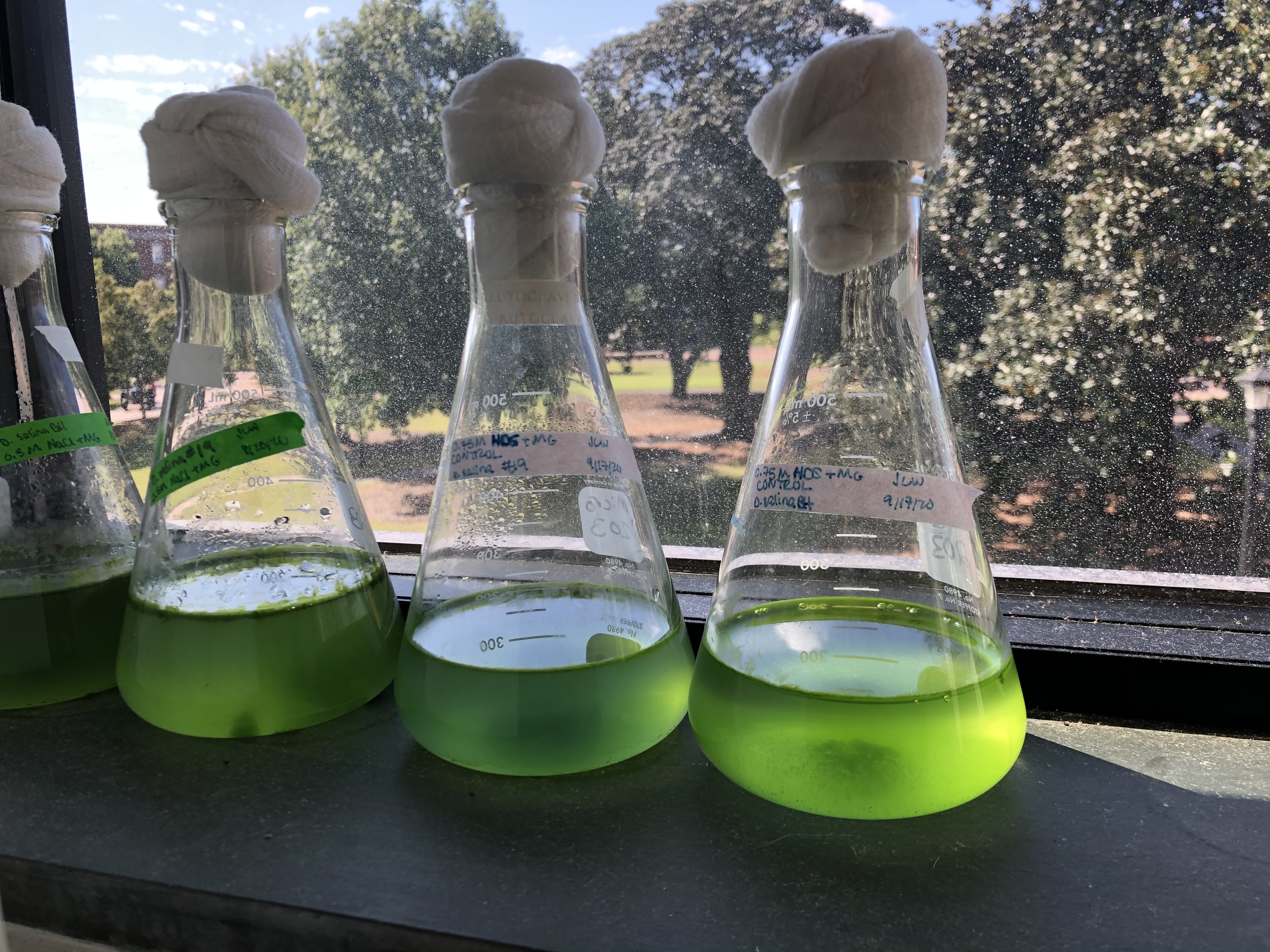 Acinetobacter baumannii
Bacillus amyloliquefaciens
Bacillus endophyticus
Bacillus firmus
Bacillus subtilis
Bacillus velezensis
Dermabacter hominis
Kineococcus sp.
Methylobacterium aquaticum 
Micrococcus luteus
Moraxella sp.
Mycobacterium obuense
Rothia sp.
Staphylococcus auricularis S
taphylococcus capitis
Staphylococcus caprae
Staphylococcus condiment 
Staphylococcus epidermidis S
taphylococcus gallinarum 
Staphylococcus haemolyticus 
Staphylococcus hominis
Staphylococcus lugdunensis 
Staphylococcus petrasii
Predatory
Bacteria
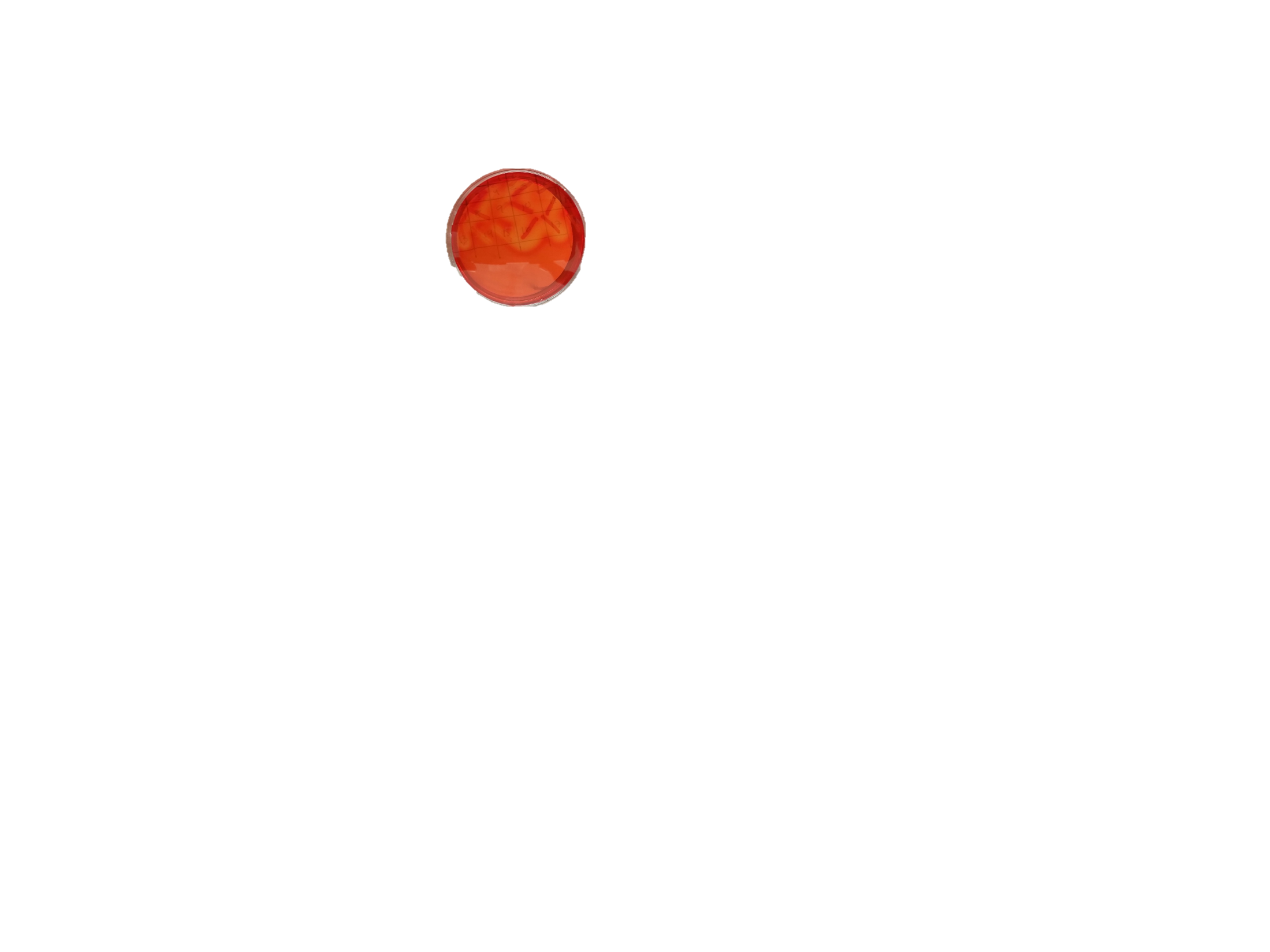 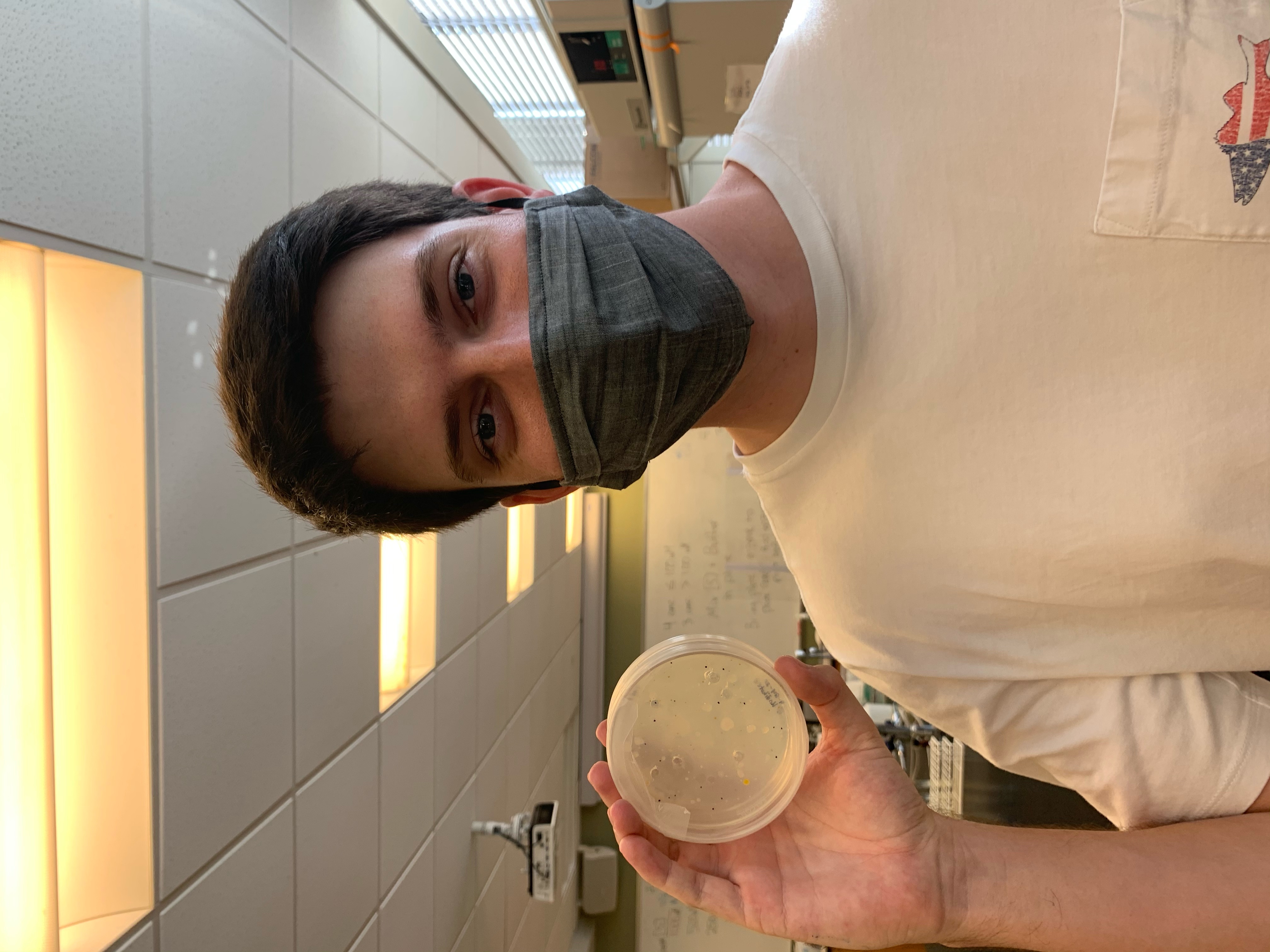 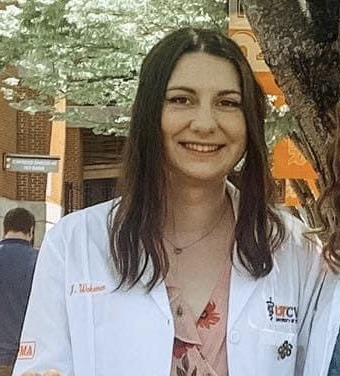 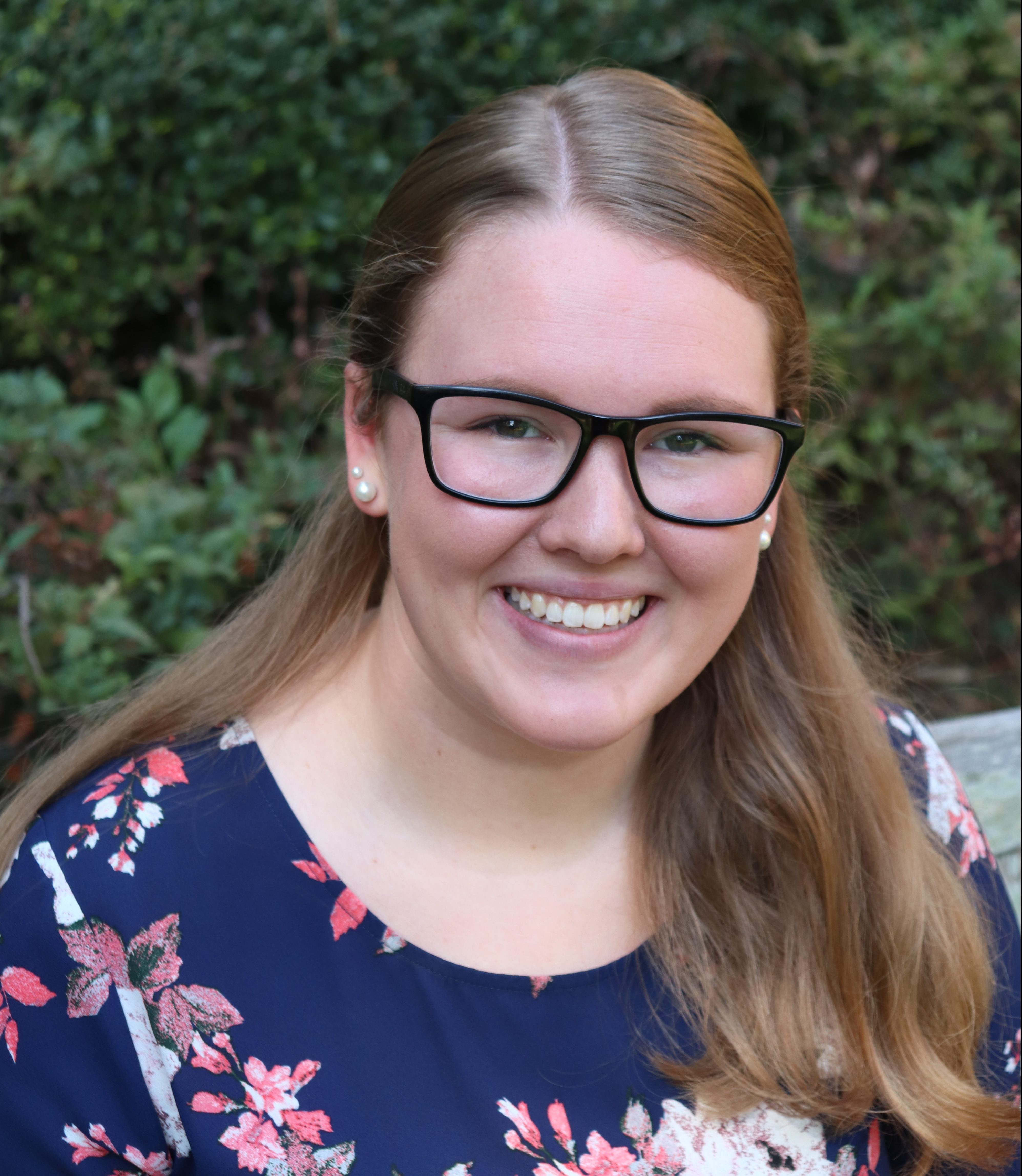 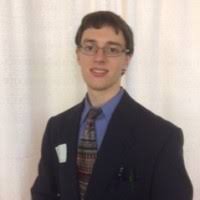 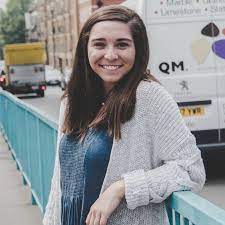 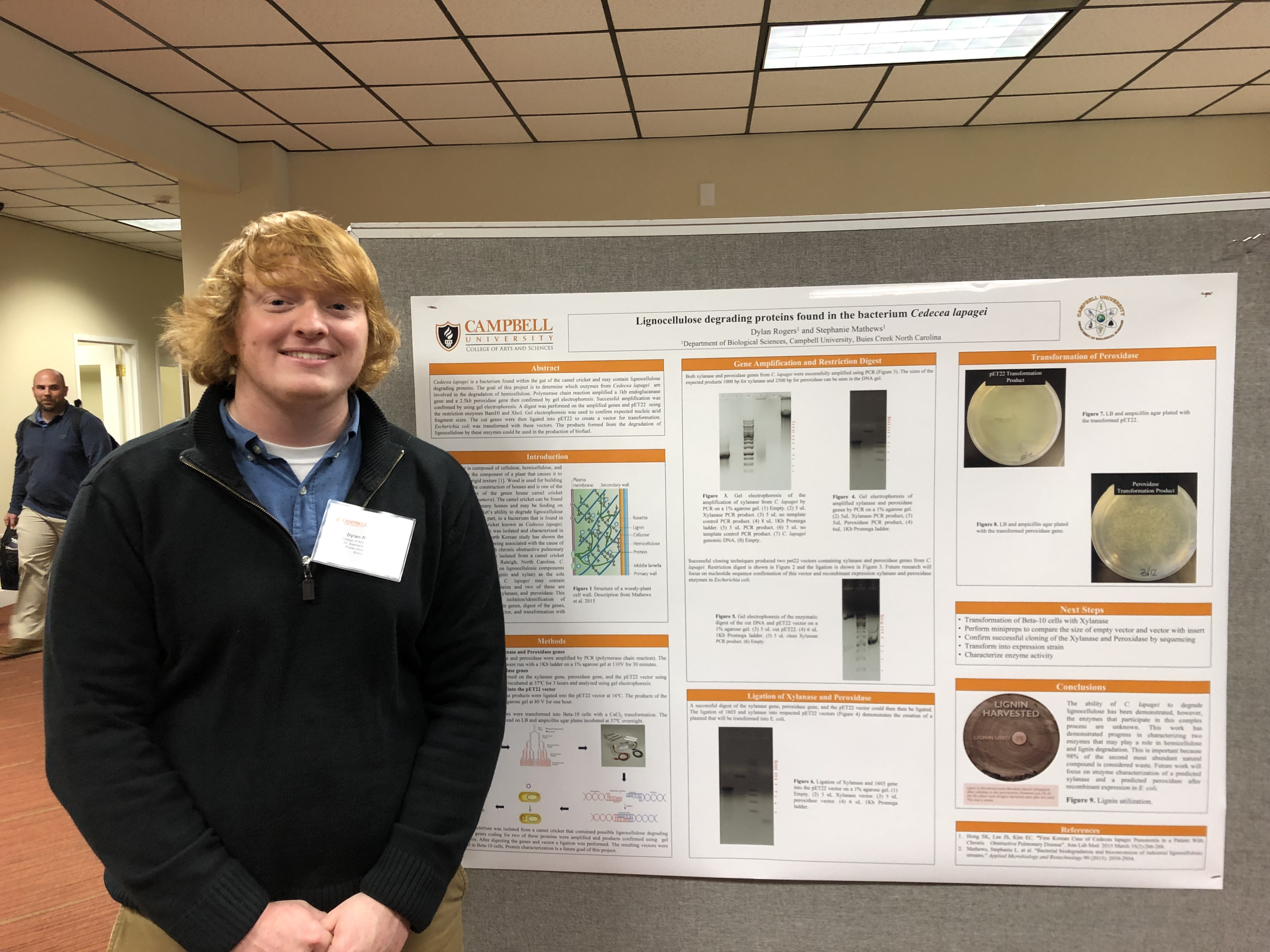 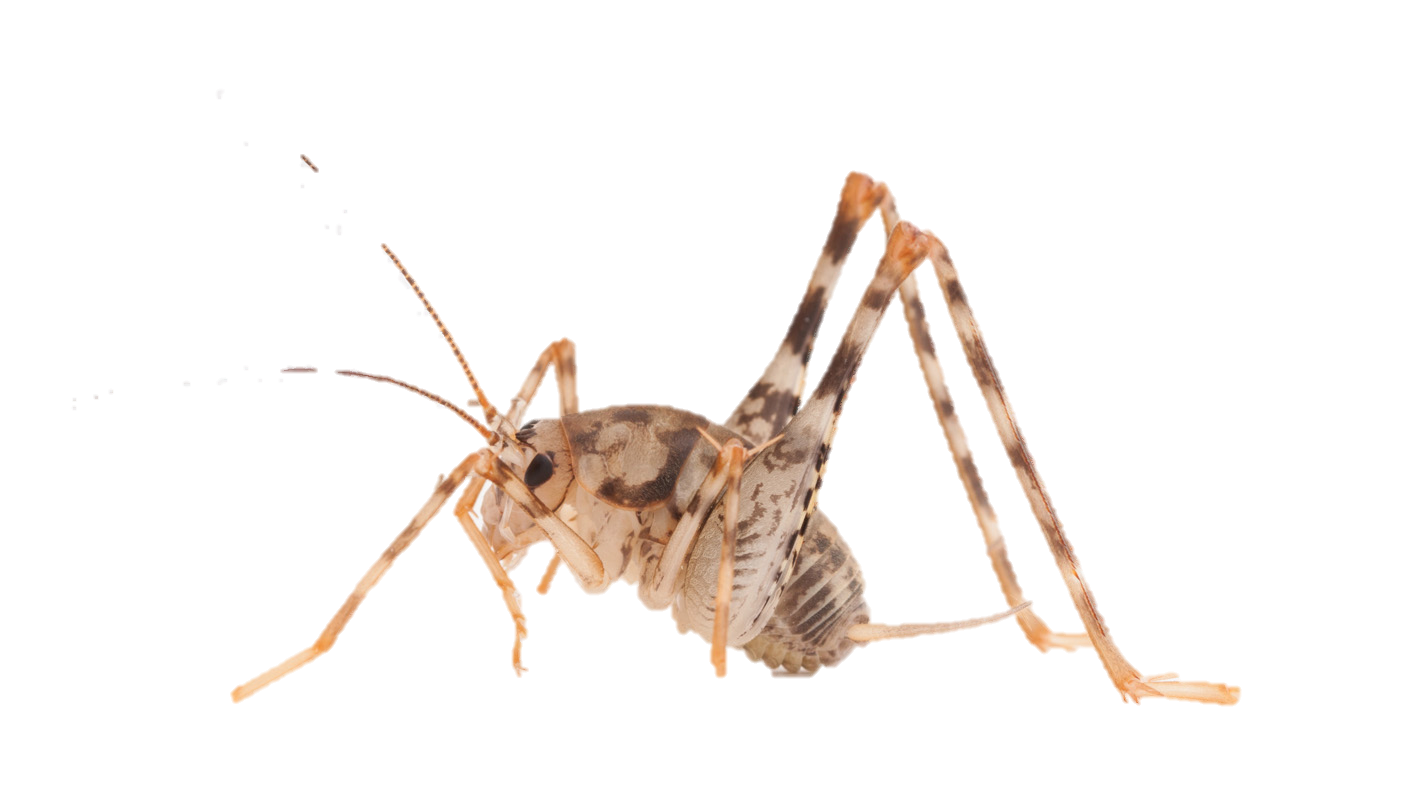 Food Production
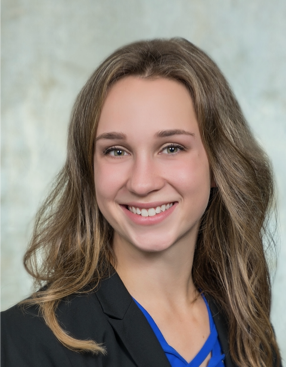 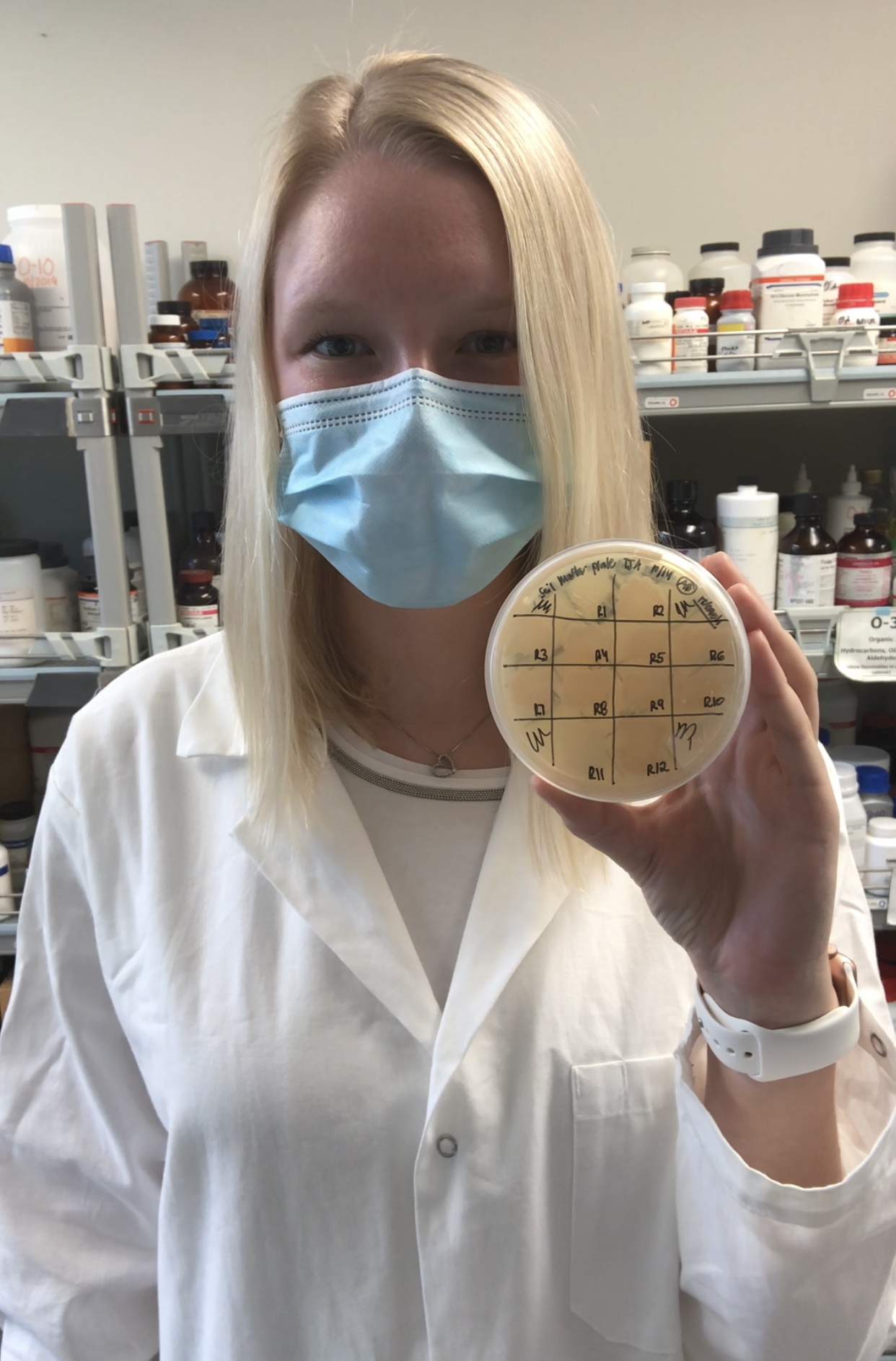 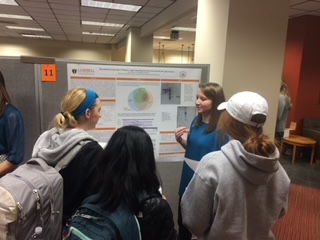 Arthropods
[Speaker Notes: Introduction]
Thank you
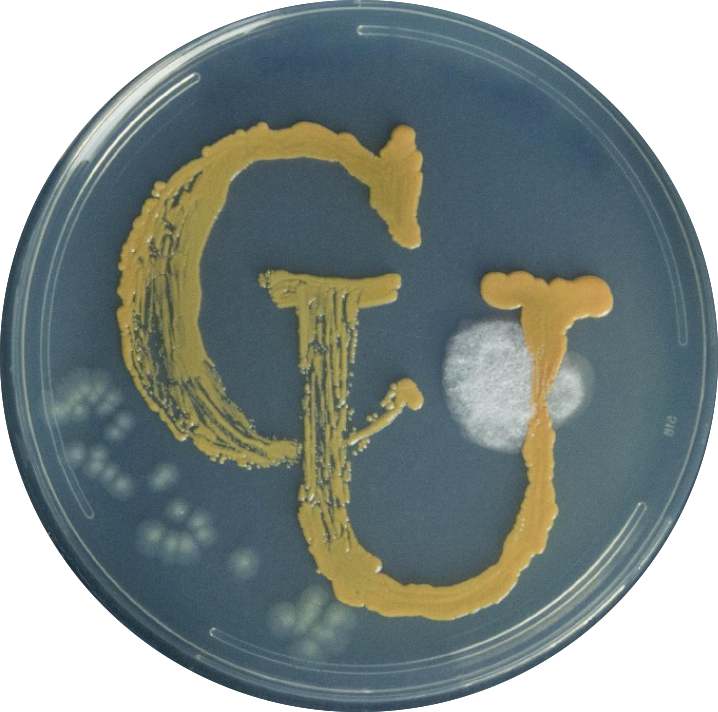 Past Student Researchers
Micaela Robson
Kaitlyn Mizelle
Dylan Rogers
Amanda Brechko
William Strader
Caitlyn Vester Coleman
Jessica Wakeman
Jenna Carter
Ashley Darroch Lawson
Taylor Braswell 

Biological Sciences Faculty and Staff 
Ester H. Howard Summer Research Program
Wiggins Memorial Library Staff 
Tiny Earth